Figure 7. Plot of fluorescence intensity (F-FA) in cerebellar brain slices incubated in different glucose ...
Cereb Cortex, Volume 24, Issue 1, January 2014, Pages 222–231, https://doi.org/10.1093/cercor/bhs309
The content of this slide may be subject to copyright: please see the slide notes for details.
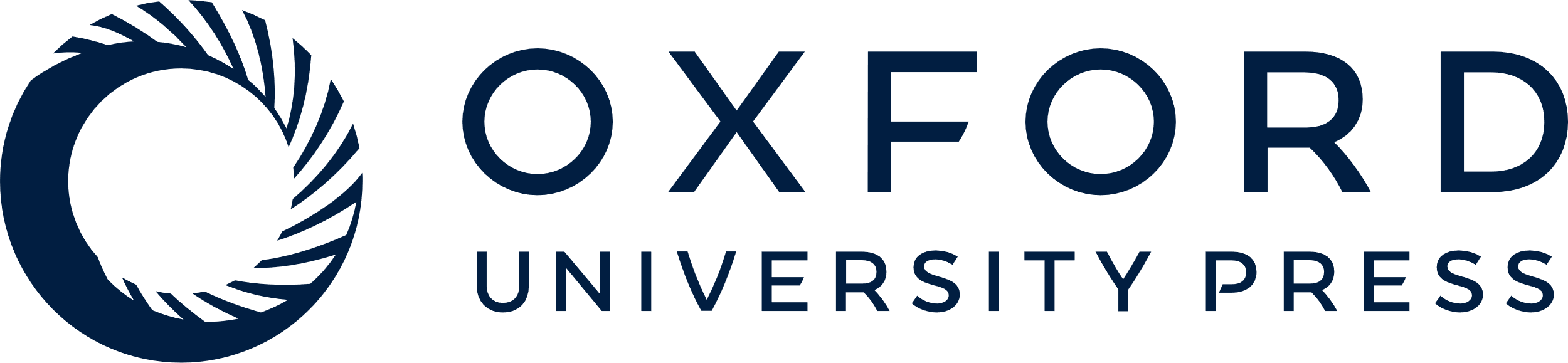 [Speaker Notes: Figure 7. Plot of fluorescence intensity (F-FA) in cerebellar brain slices incubated in different glucose analogs for 1 h at 21 °C (A) and 35 °C (B) and after washing-out for 1 h, as indicated for Bergmann glial cells (BG) and Purkinje cells (PC). The fluorescence of 2-NBDG was measured and plotted at different tissue depth for the proximal part of the molecular layer and the granule cell layer (C). The intensity ratio between the proximal part of the molecular layer and the granule cell layer for both, the 2-NBDG signal and the autofluorescence, shows a marked diversion (D).


Unless provided in the caption above, the following copyright applies to the content of this slide: © The Author 2012. Published by Oxford University Press. All rights reserved. For Permissions, please e-mail: journals.permissions@oup.com]